第3节
动能和势能
3．拉伸变形的皮筋
2．高挂在枝头的苹果
1．疾驰的汽车
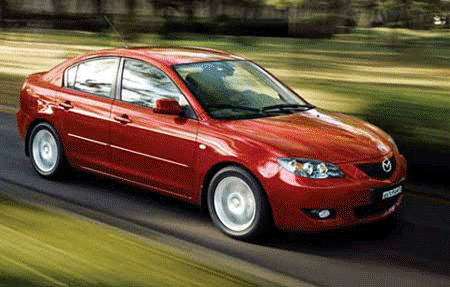 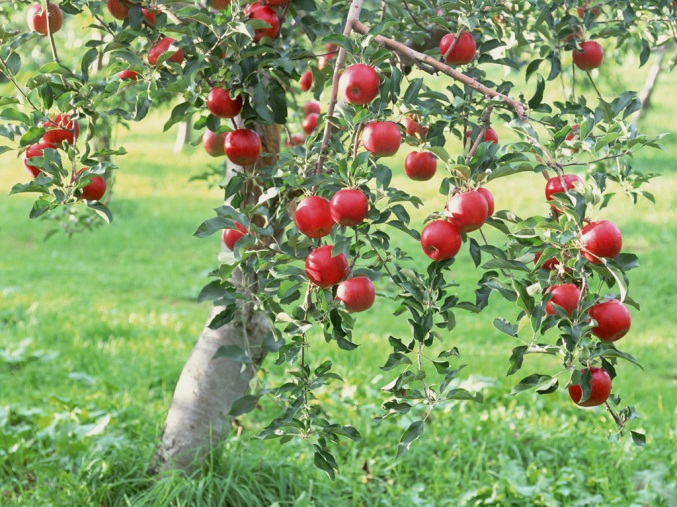 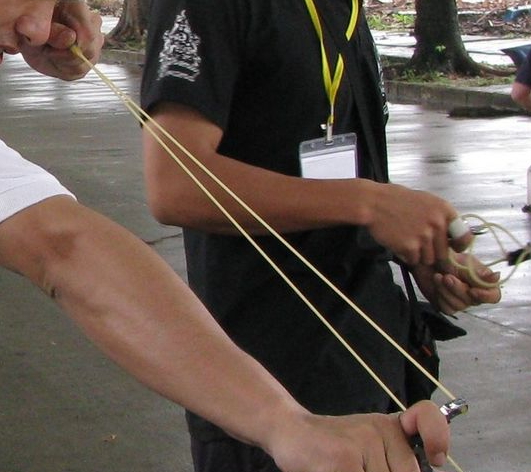 5．拉开的弓
4．高举的重锤
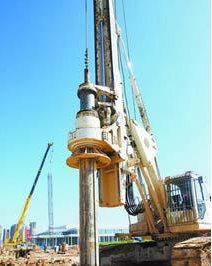 6．流动的水
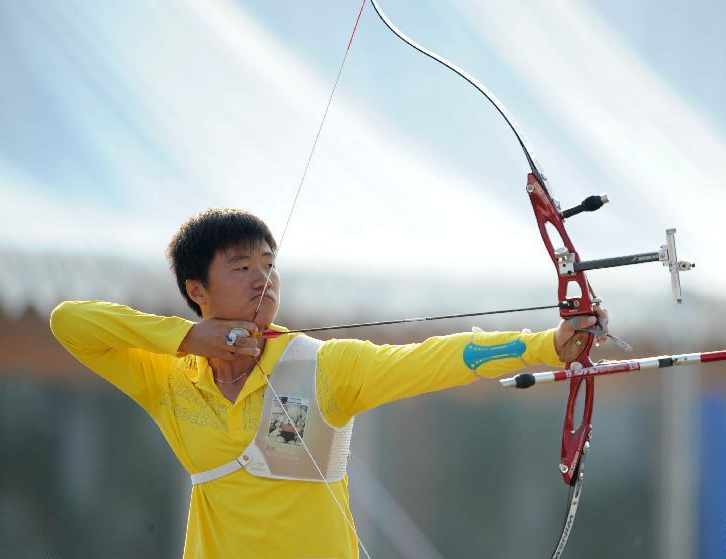 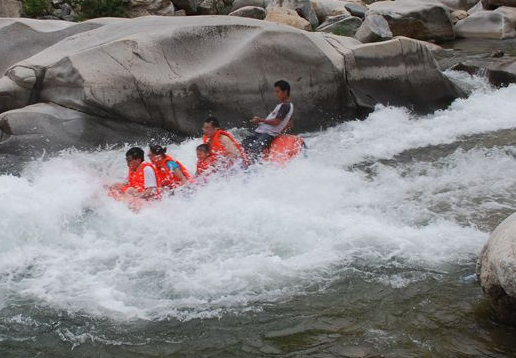 不同形式的能量
物体       能够对外       做功
高举的重锤
具有能量
拉圆的弓
流动的水
高举的重锤　　能把地面　　砸陷
流动的水　   能把石头        冲走
拉圆的弓　    能把箭　       弹射开
一、能量
物体能够对外做功，表示这个物体具有能量
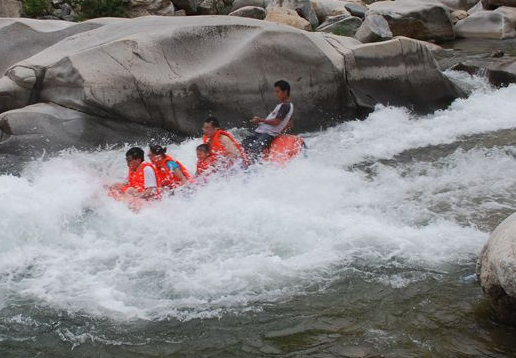 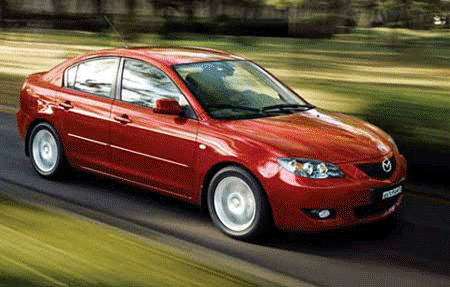 动能
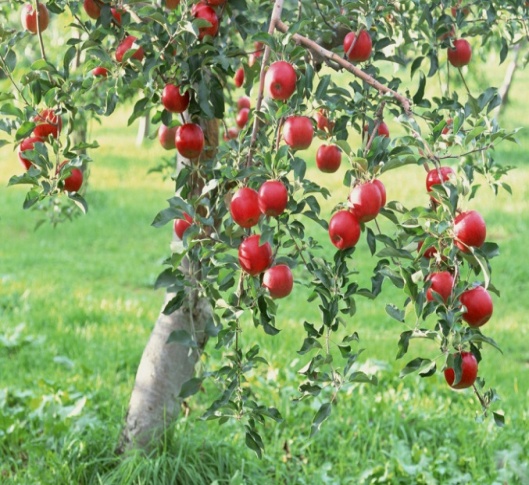 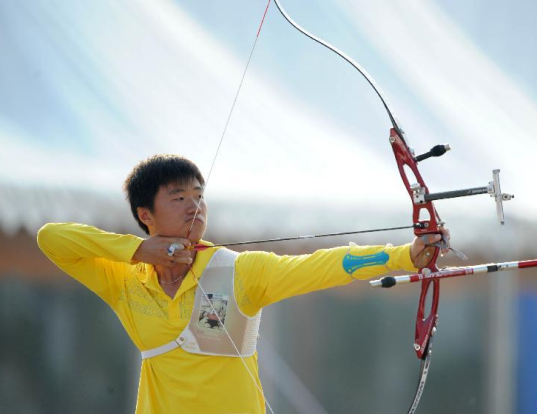 势能
二、能量的不同形式
1．动能：物体由于运动而具有的能。
重力势能：物体由于被举高而具有的能量
2．势能
弹性势能：物体由于弹性形变而具有的能量
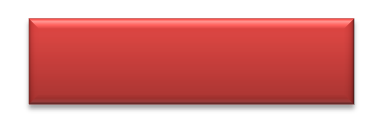 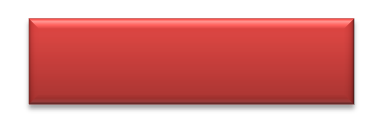 猜想与假设
实验·观察
三、探究：物体动能的大小跟那些因素有关
动能大小可能与速度有关
动能大小可能与质量有关
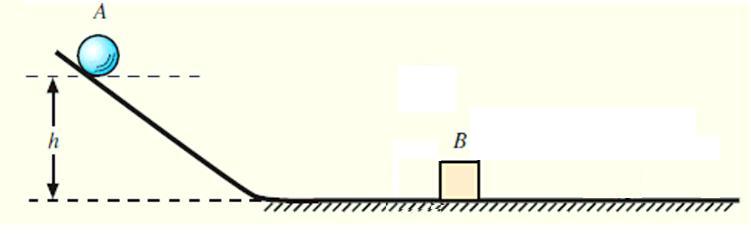 1．让钢球A分别从不同的高度由静止开始滚下，钢球运动到水平面时的快慢一样吗？哪次物体B被撞得远？
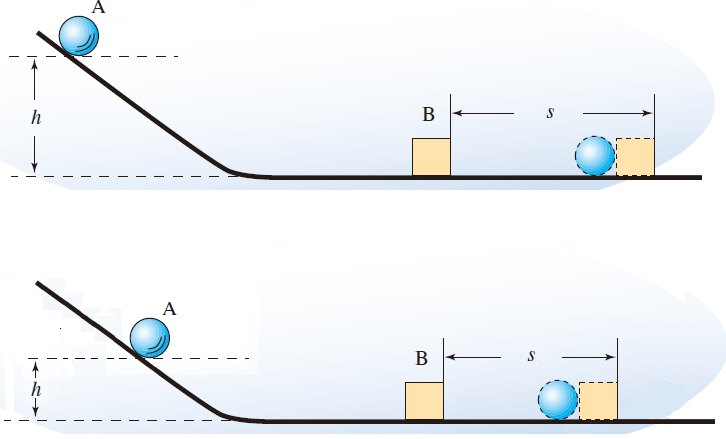 实验表明钢球从高出滚下，高度h越高，钢球运动到底部时越_____(快、慢)，物体B被撞得越远。所以，质量相同时，钢球的速度越大，动能越 _________。
快
大
2. 改变钢球的质量，让不同的钢球从同一高度由静止开始滚下，哪个钢球把物体B撞得远？
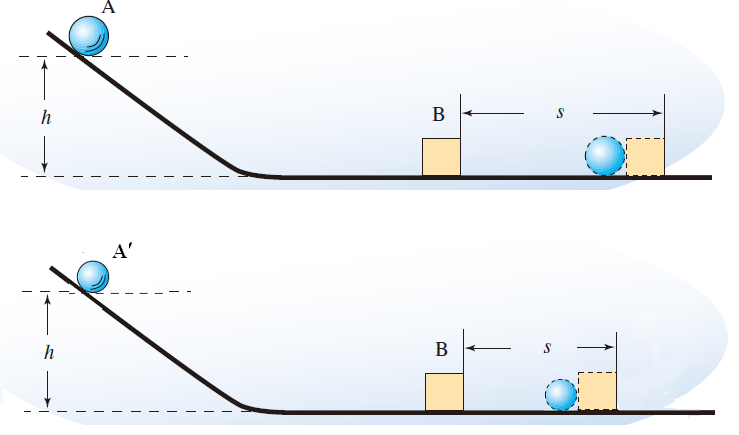 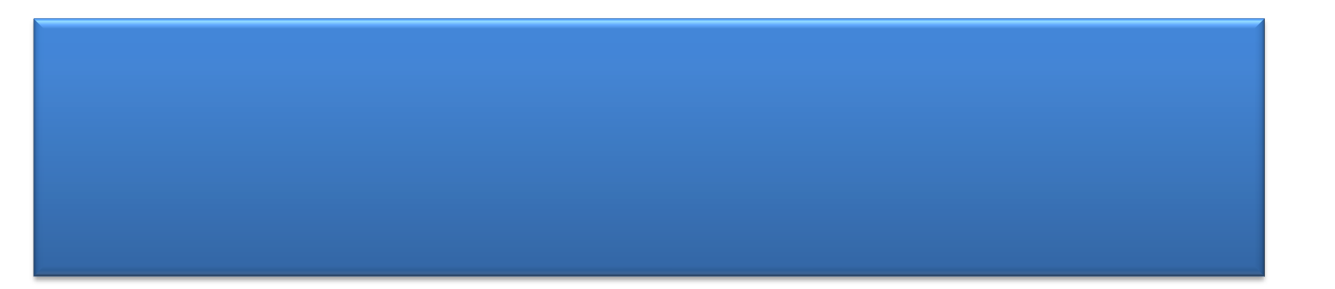 物体动能的大小跟速度、质量有关，质量相同的物体，运动的速度越大，它的动能越大；运动速度相同的物体，质量越大，它的动能也越大。
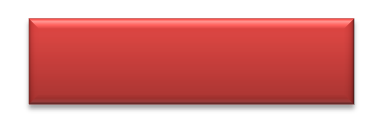 结    论
实验表明，速度相同时，质量越_______的钢球能将物体B 撞得越远 。所以，钢球的速度相同时，质量越大，动能越 ________。
大
大
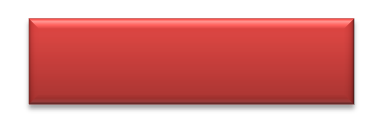 想想议议
用物理学的术语解释，为什么要对机动车的行驶速度进行限制？为什么在同样的道路上，不同车型的限制车速不同？
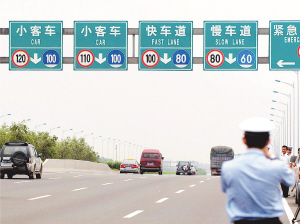 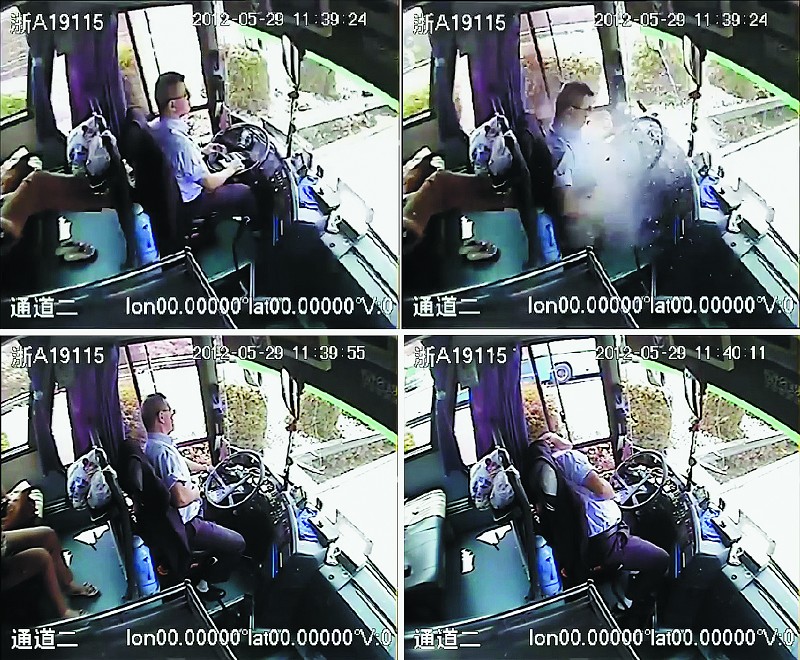 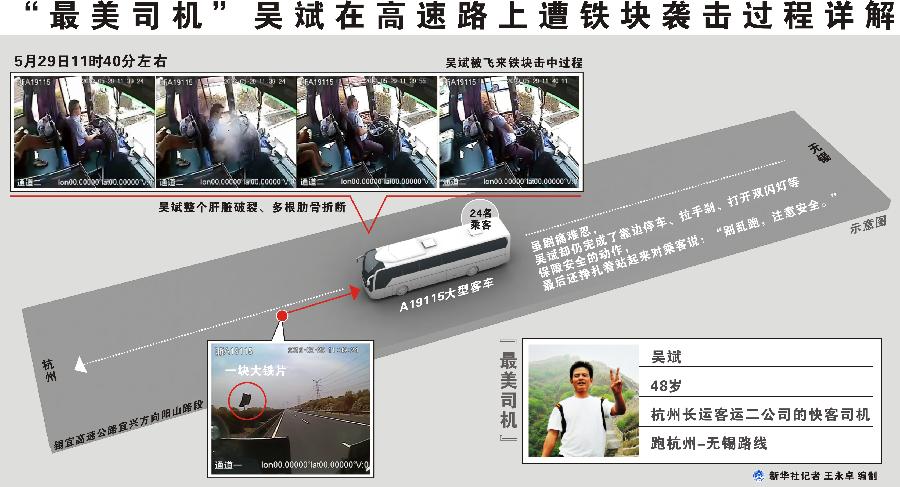 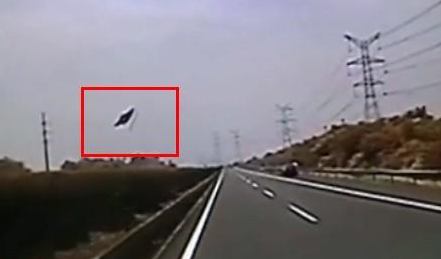 四、物体的势能
1．重力势能大小与高度、质量有关
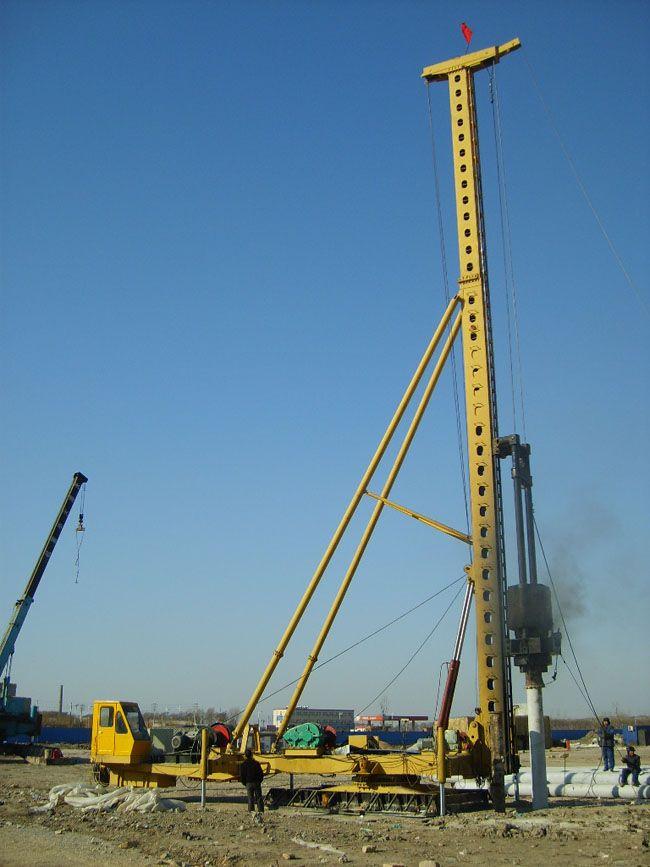 质量一定，位置越高，重力势能越大；
高度一定，质量越大，重力势能越大。
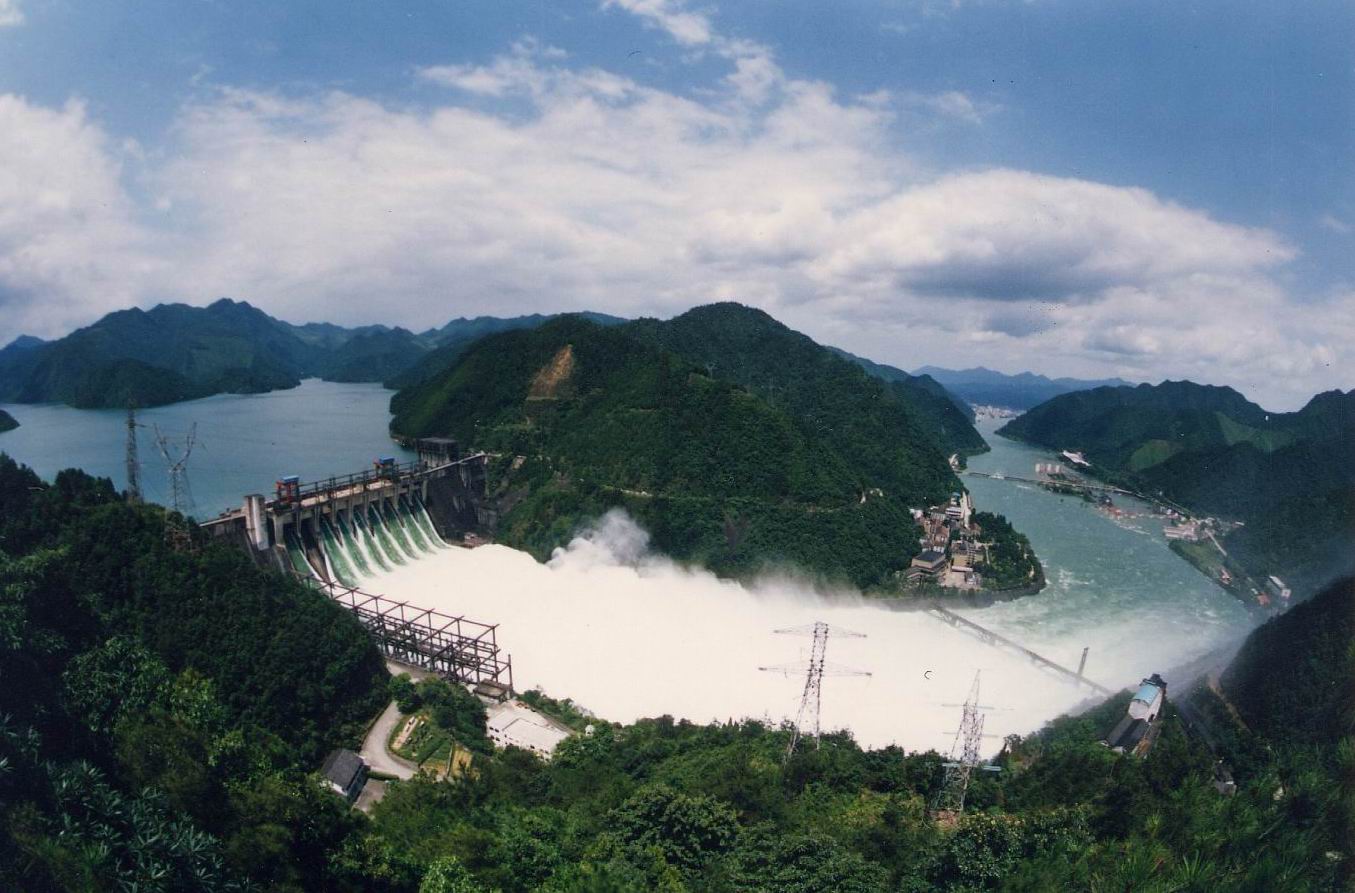 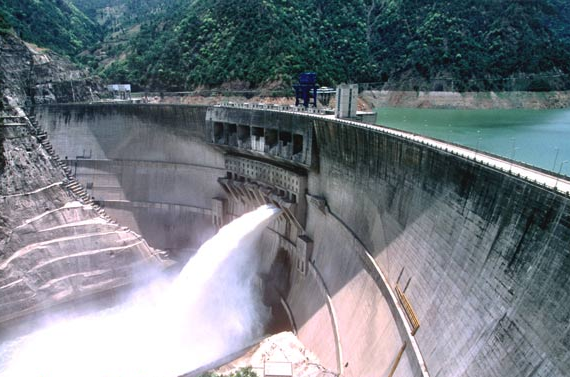 2．弹性势能大小与形变大小有关
射箭时弓的形变越大，箭射得越远，弹性势能越大。
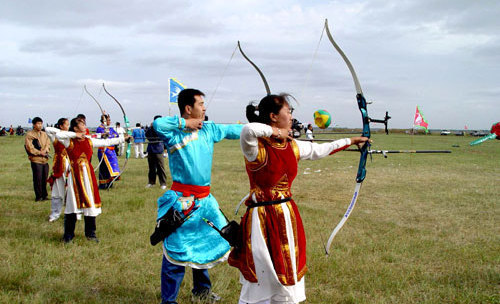 物体的弹性形变越大，弹性势能越大
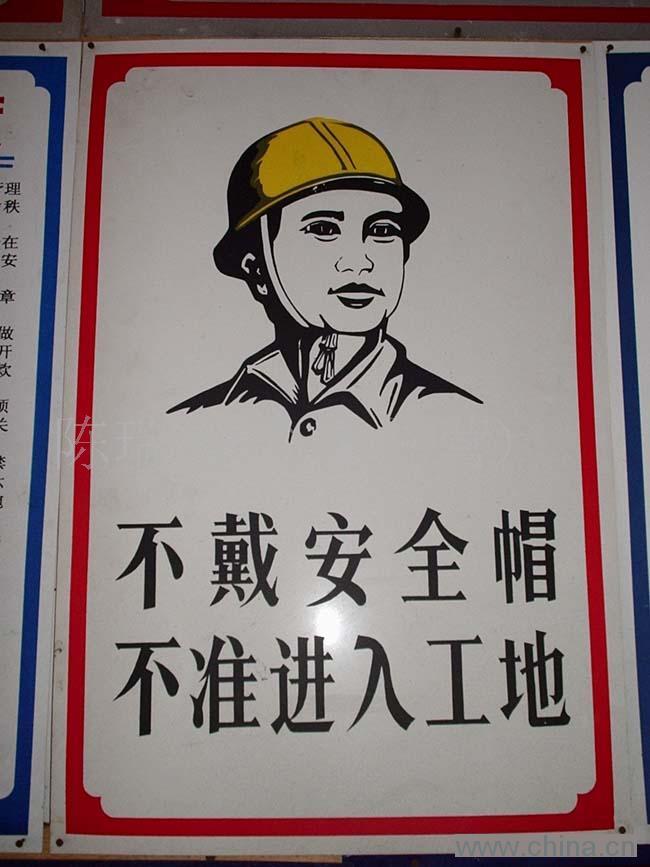 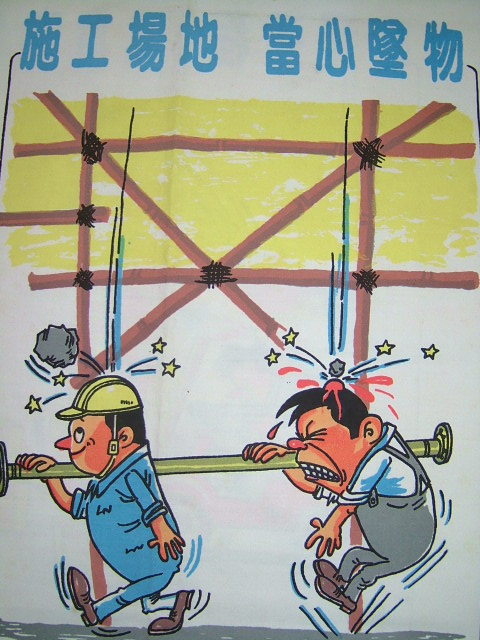 为什么？
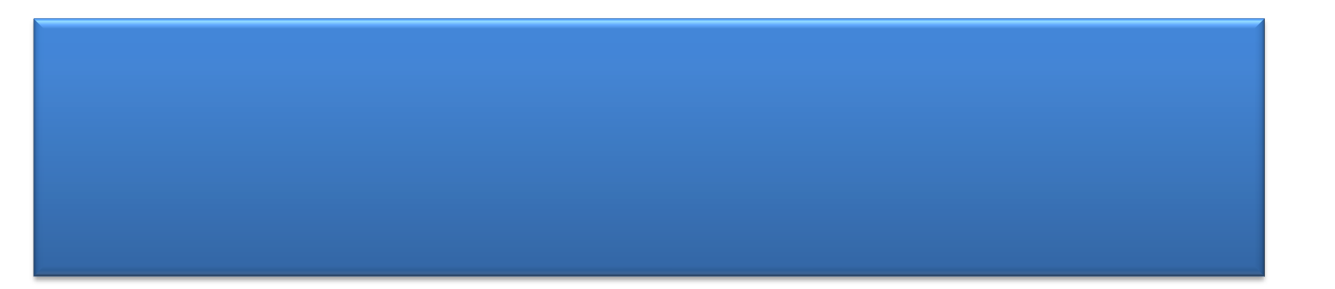 重力势能的大小与高度、质量有关，质量相同的物体，高度越大，重力势能越大；高度相同的物体，质量越大，它的重力势能也越大。
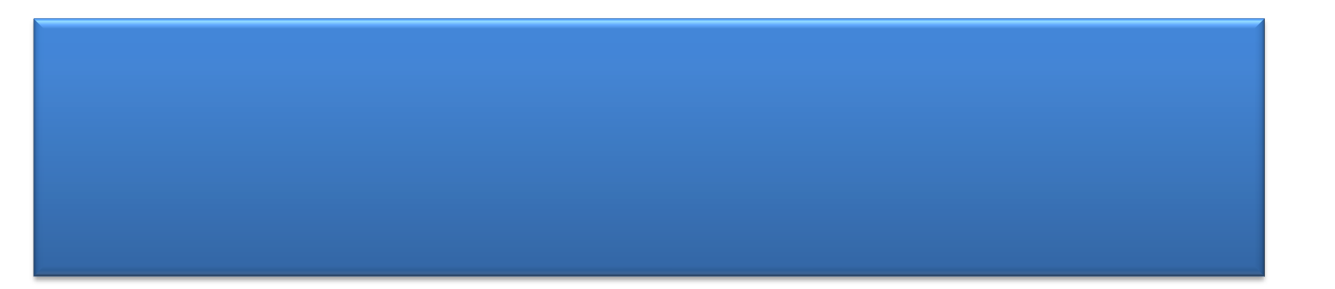 弹性势能大小与形变大小有关，物体的弹性形变越大，弹性势能越大。
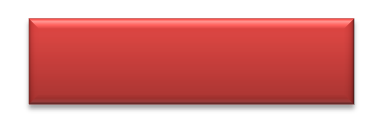 结    论
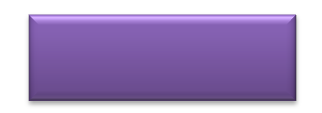 练一练
练习1　判断下列说法正确的是（   ）
A．速度大的球一定比速度小的球动能大
B．同一辆车运动速度越大动能就越
C．子弹的速度比火车的速度大，所以子弹动能就比火车动能
D．平直公路上匀速行驶洒水的洒水车动能不变
练习2　一架沿竖直方向上升的直升机，它具有(　)
A．动能                            B．重力势能
C．弹性势能                   D．动能和重力势能
练习3　某同学骑自行车上坡时，速度越来越慢，则车和人的（     ）。
A．动能变大，重力势能变大
B．动能变小，重力势能变小
C．动能不变，重力势能不变
D．动能变小，重力势能变大
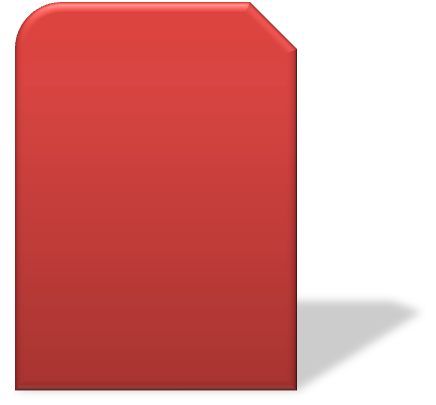 重力势能大小与什么因素有关？
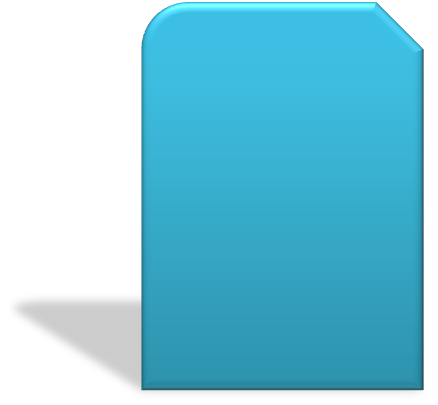 动能大小与什么因素有关？
弹性势能大小与什么因素有关？
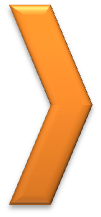 课堂小结